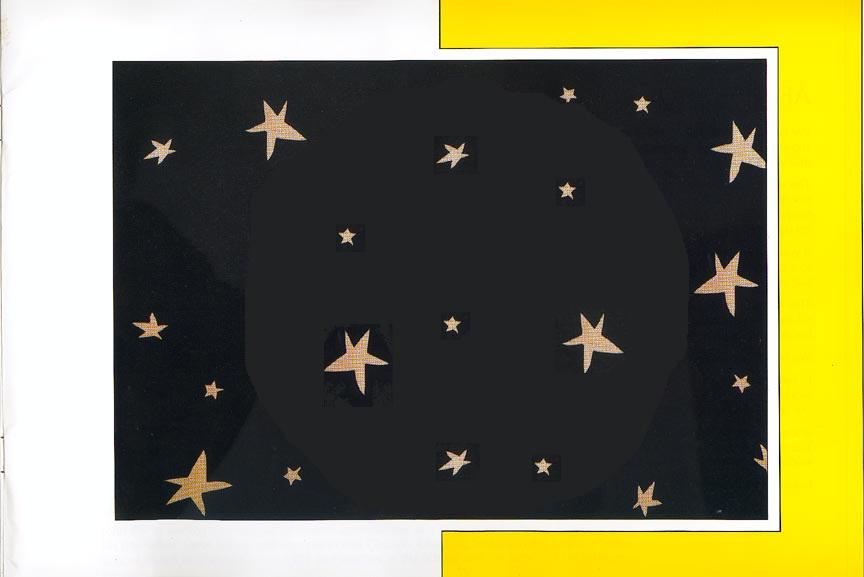 The Saanich Year
MOON OF THE CHILD
MOON OF THE FROG
MOON OF OPENING HANDS/BLOSSOMING OUT MOON
BULLHEAD MOON
MOON OF CAMAS HARVEST/SEAWEED HARVEST
THE SOCKEYE MOON
HUMPBACK SALMON RETURN TO THE EARTH
THE COHO SALMON RETURN TO THE EARTH
THE DOG SALMON RETURN TO THE EARTH
THE MOON THAT TURNS THE LEAVES WHITE
MOON OF THE SHAKER OF THE LEAVES
MOON OF PUTTING YOUR PADDLE AWAY IN THE BUSH
THE ELDER MOON